Human Impact on Trees and Forests
Humans…
We as humans, can either enhance or threaten the trees and forests based on what we choose to do. 

For example:
ENHANCE
Planting new trees to replace the dead or cut down trees

Having controlled fires so that new trees can grow

National Parks

OTHER IDEAS?
Threaten
Destroying forests for new homes 

Logging

Recreation 

OTHERS IDEAS?
Draw a table like the one below into your notes
Fish Creek Park
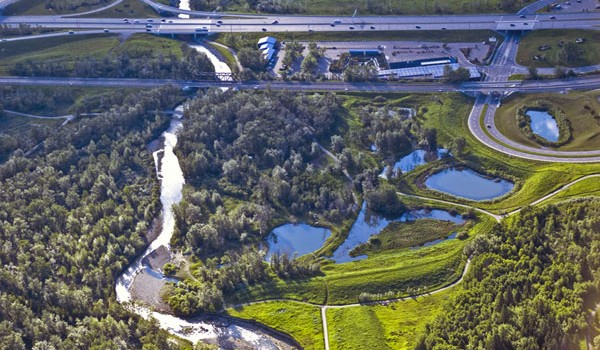 Brazilian Rainforest
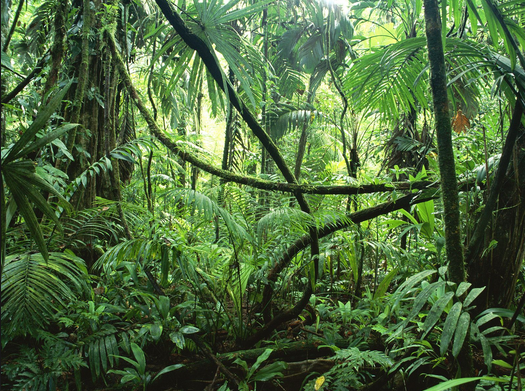 Redwood Forest
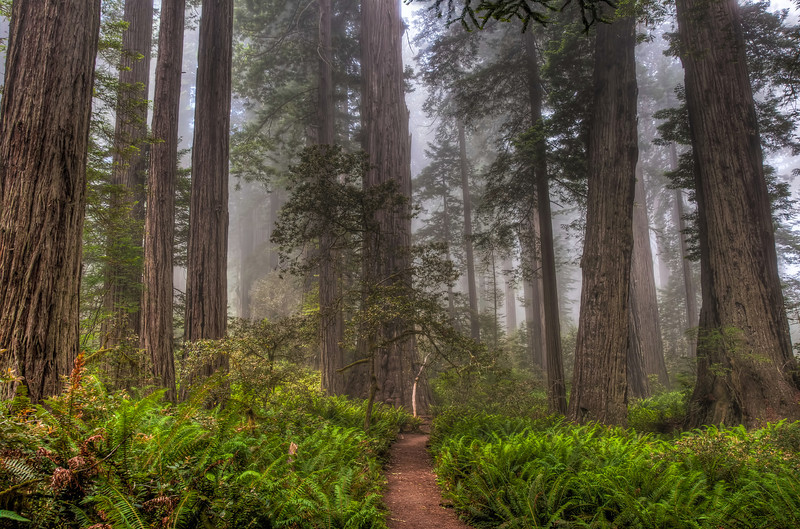 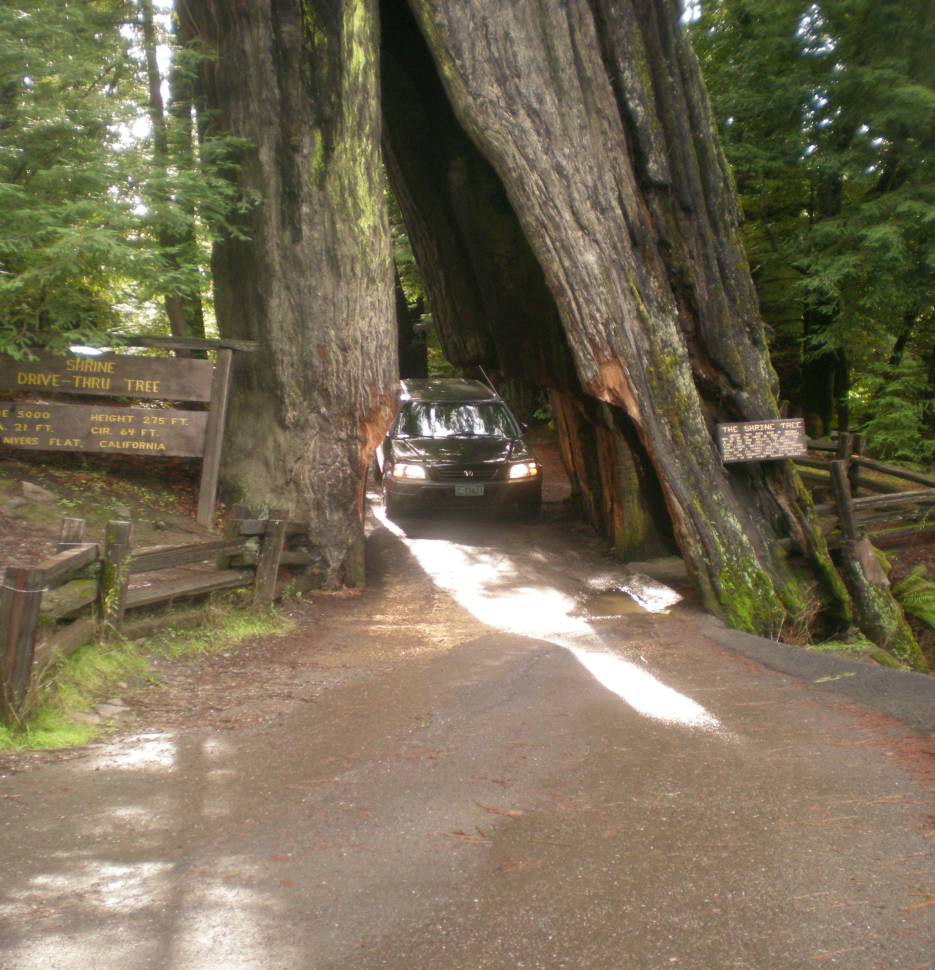 Perspectives when dealing with trees and forests
Jumbo Glacier Ski Resort
Controversial new ski resort is in the process of being built in the Kootenay area of SE British Columbia. 

Jumbo Glacier is planned to be a year-round skiing mountain resort developed in three phases at an estimated cost of $450 million. The future resort development has been the subject of controversy as a result of public opposition from the residents of the region, the Lower Kootenay First Nation and the and Sinixt Nation for political, economic, and environmental reasons
A Couple videos
https://www.youtube.com/watch?v=1-cjZBaxLf0 

http://www.washingtonexaminer.com/b-c-approves-jumbo-glacier-mountain-ski-resort/video/gm-4933410
Current events and perspectives
It is your job in project manager teams to develop a stance on whether this ski resort is a good idea or whether the BC government should put a stop to it.
Jumbo Glacier Ski Resort
TODAY: develop and gather ideas on your groups stance on the issue
Larger poster paper
Markers
ipad for research

Tuesday: more time to finish poster and develop what everyone will be saying. 	
 Everybody in your group must contribute to the discussion (ie. Everyone must say something).

Wednesday: 
Debate/ forum sharing the various groups thoughts and ideas
Assessment
Scientific events stem 
Communication stem
Self/peer evaluation
Project Manager Teams
Canadian Parks and Wilderness Society (of BC)

Ski and snowboarder enthusiasts 

The surrounding towns people 

Tourism industry 

First Nations 

Surrounding ski resorts
Groups 6D
Canadian Parks and Wilderness Society (of BC): Eleena, Nick, Sam, Joelan 

Ski and snowboarder enthusiasts: Bogdan, Sara, Jordan, Ryker 

The surrounding towns people: Jessica, Emilia, Cam, Meagan

Tourism industry: Carter, Saul, Takira, Kat

First Nations: Fisayo, Ashley, Donish, Alyssa

Surrounding ski resorts: Mackenzie, Fancy, Rover, Ryan
Groups 6C
Canadian Parks and Wilderness Society (of BC):  Clayton, Jayden, Nathan, Faz, 

Ski and snowboarder enthusiasts: Hadyn, Kelly, Namid, Brooklyn 

The surrounding towns people: Aya, Jarret, Niah, Logan, Owen

Tourism industry: Salma, Carla, Hirsi, Haley

First Nations: Bella, Shianne, Cody, AJ, Reiya

Surrounding ski resorts: Shawn, Laila, Austyn, Conner